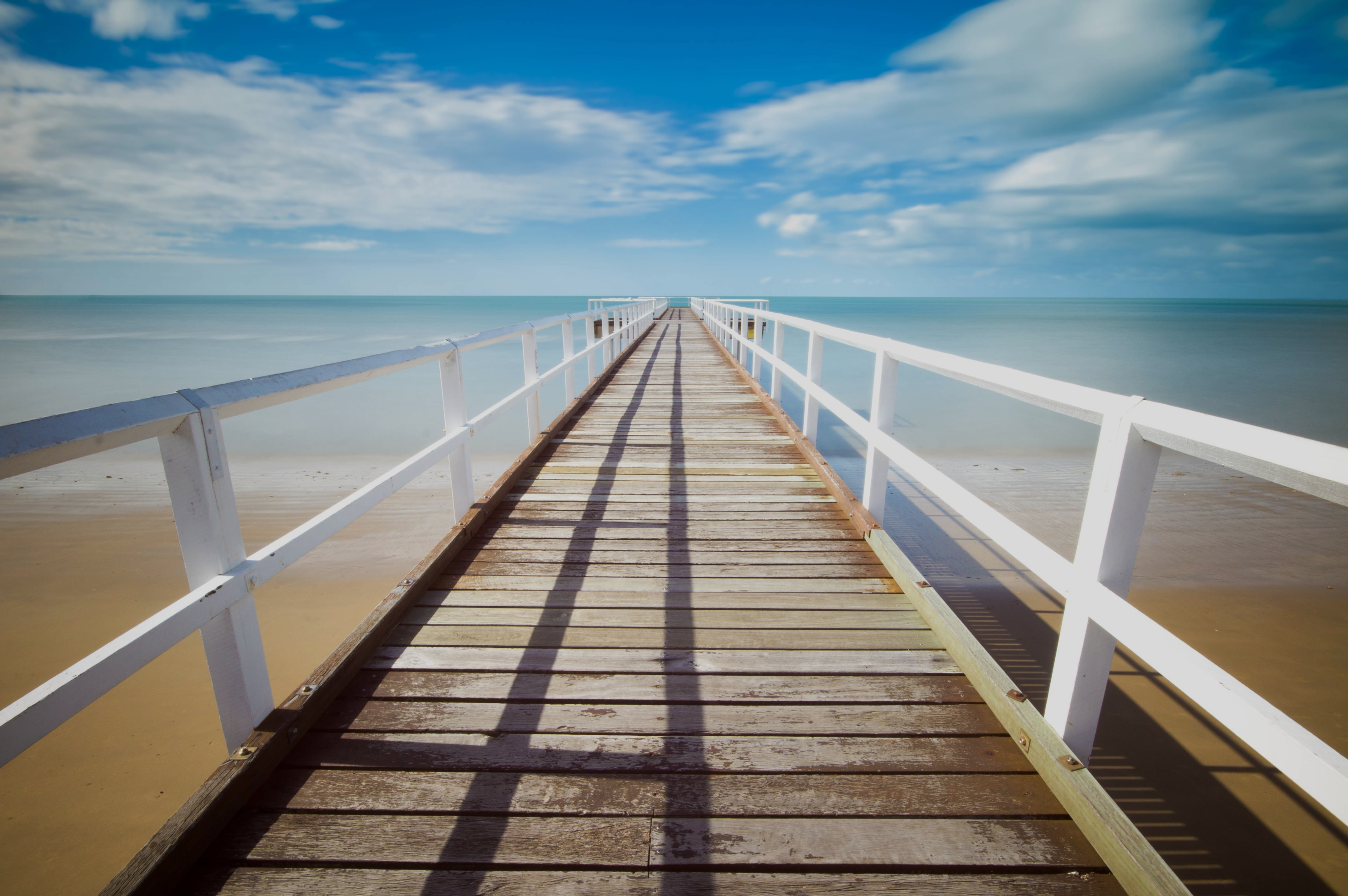 мыслинг
«Лучшая Life»
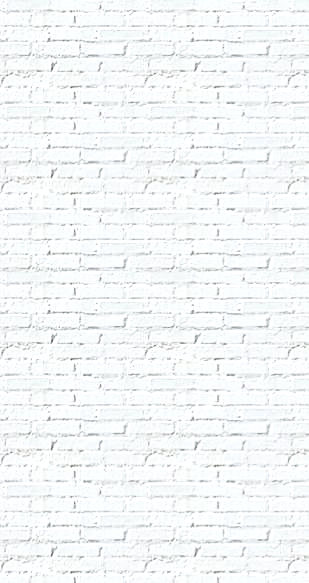 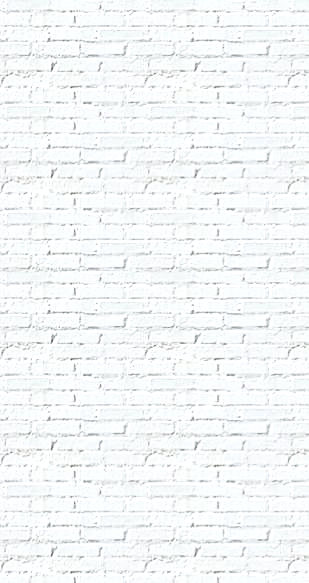 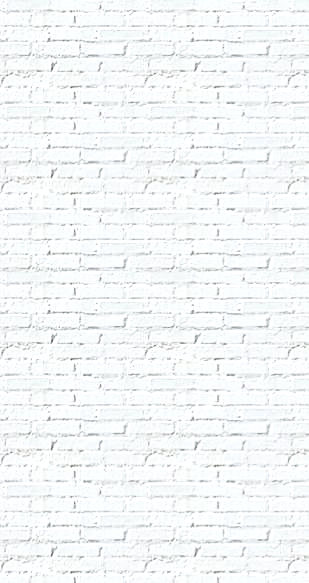 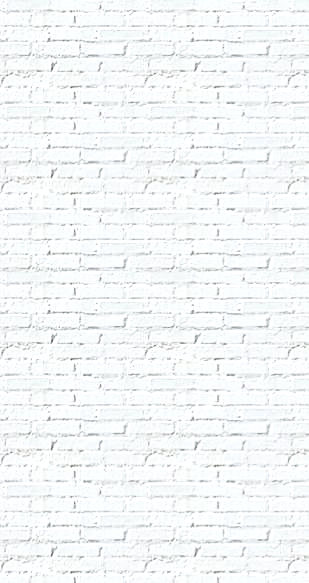 НЕПРИЯТНЫЕ
ПЕРЕЖИВАНИЯ
Случайность
или
Закономерность?
[Speaker Notes: Сегодня речь пойдет о неприятных переживаниях
Вы узнаете 
что это такое, 
как они формируются и возможно ли от них избавиться
Навык формирования правильного поведения и мышления
Я думаю вам будет интересно услышать истории российских спортсменов, которые избавились от неприятных переживаний и научились мыслить правильно, с помощью методики института поведения.]
Что мешает 
достичь желаемого?
[Speaker Notes: Вы не получали желаемого когда цель была и средства

Становится препятствием для получения желаемого]
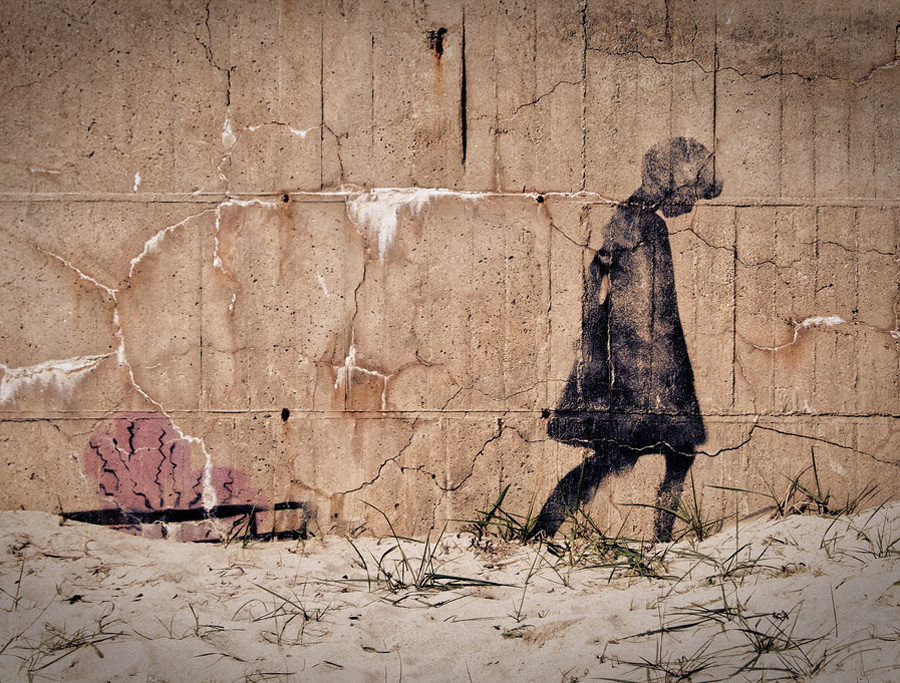 неприятные ПЕРЕЖИВАНИЯ
[Speaker Notes: Страх, стыд, вина, обиды]
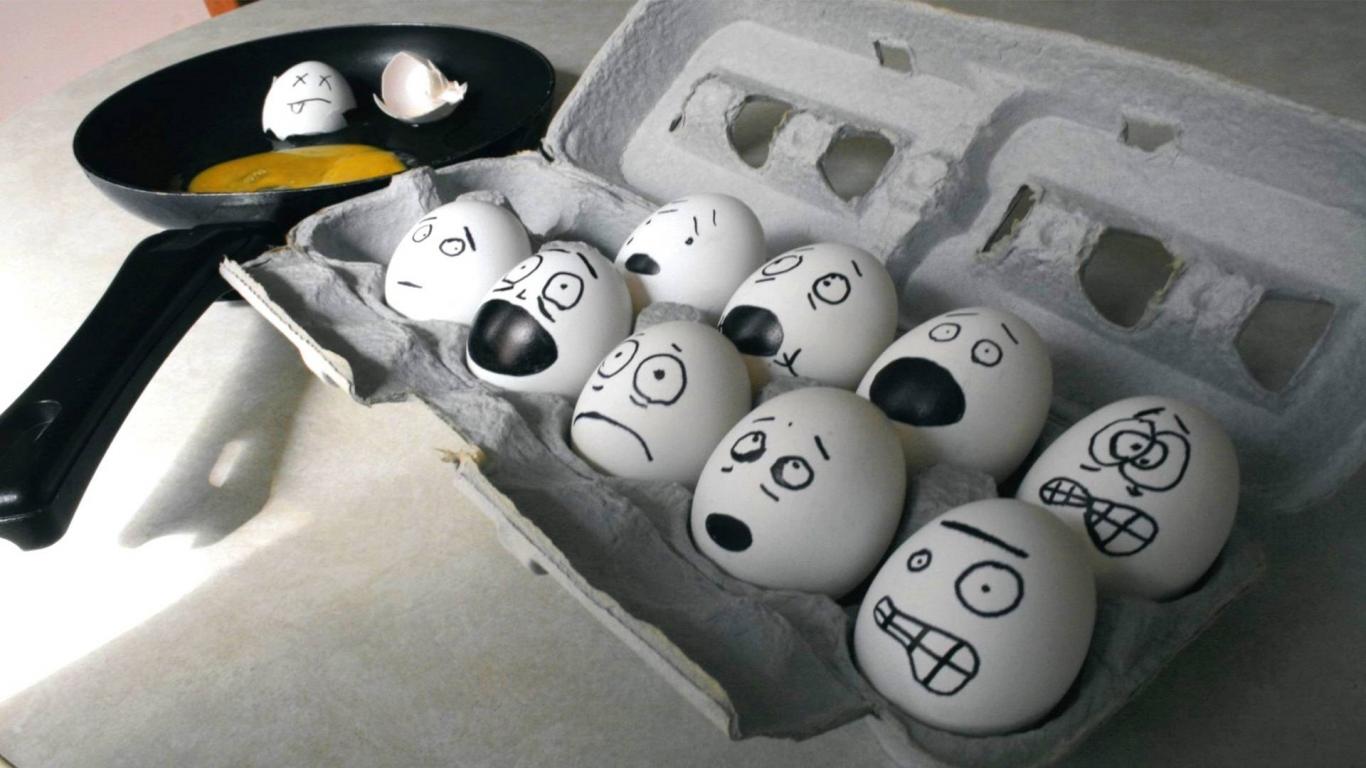 психоэмоциональное НАПРЯЖЕНИЕ
[Speaker Notes: Обида, чувство вины, стыд, страхи
Все вышеперечисленное есть психоэмоциональное напряжение]
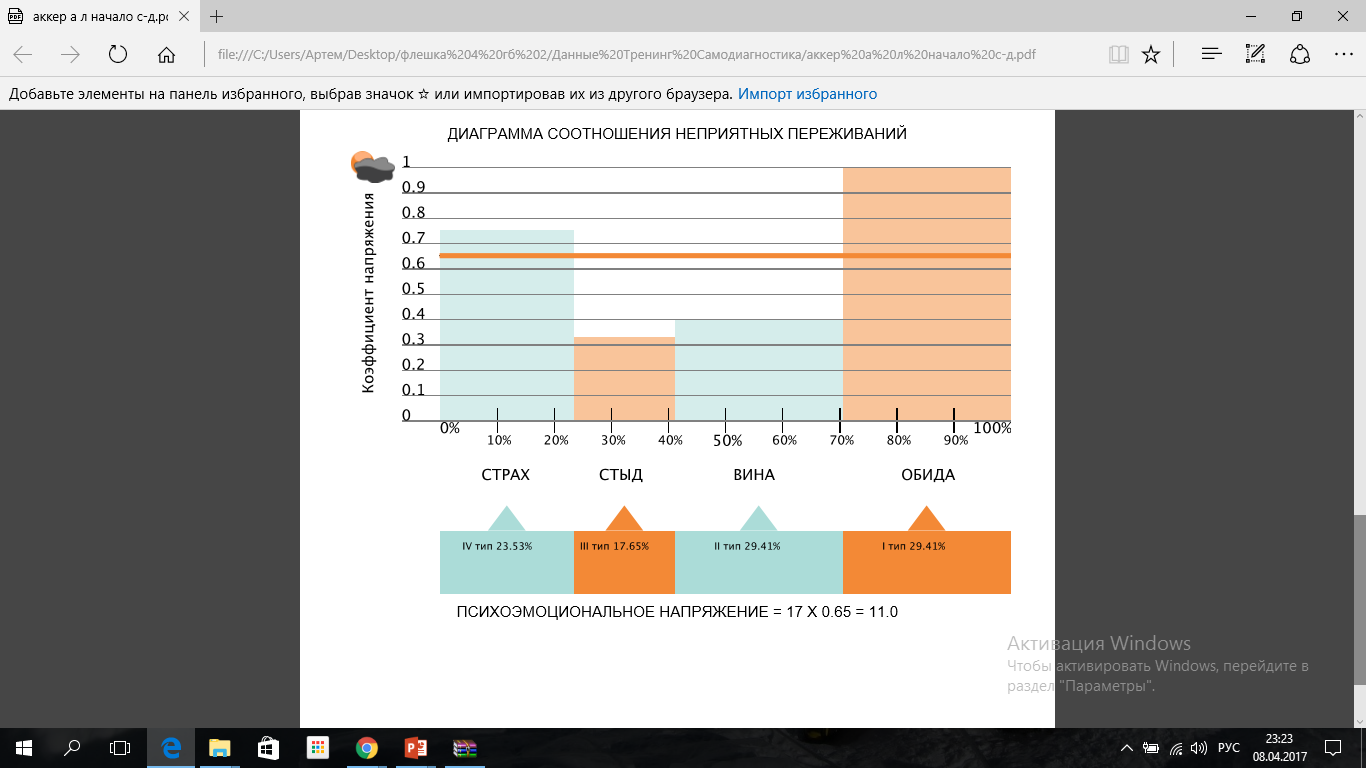 Уровень напряжения 
вы узнали на сайте 
www.Live-g.ru
Больше >10 это серьезное отклонение от нормы 
Сколько у вас?
ЧТО такое психоэмоциональное напряжение?
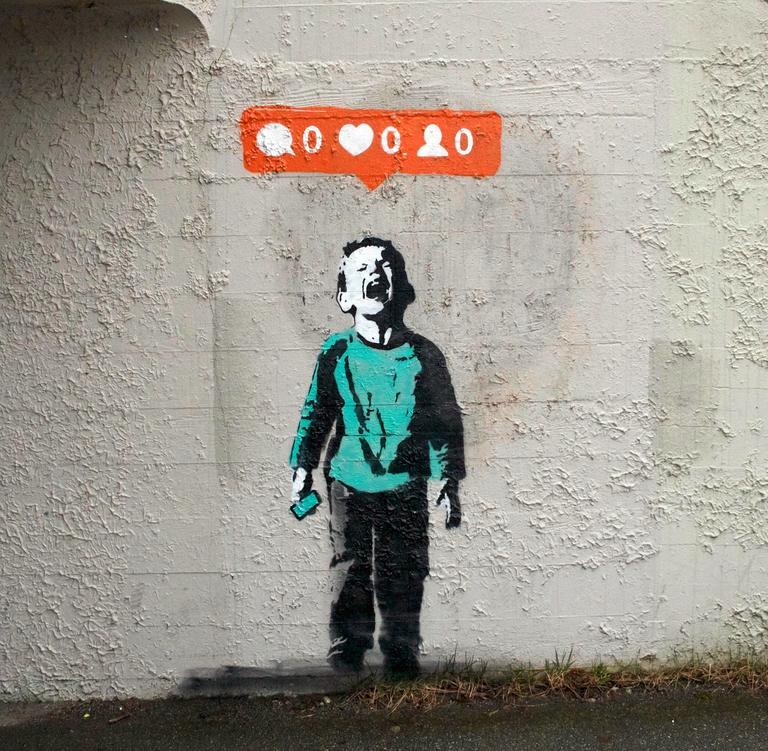 Это состояние, возникшее в конфликтной ситуации, в которой отсутствует возможность удовлетворить потребность
[Speaker Notes: Не совпадение ожиданий с действительностью]
КАК возникло психоэмоциональное
напряжение?
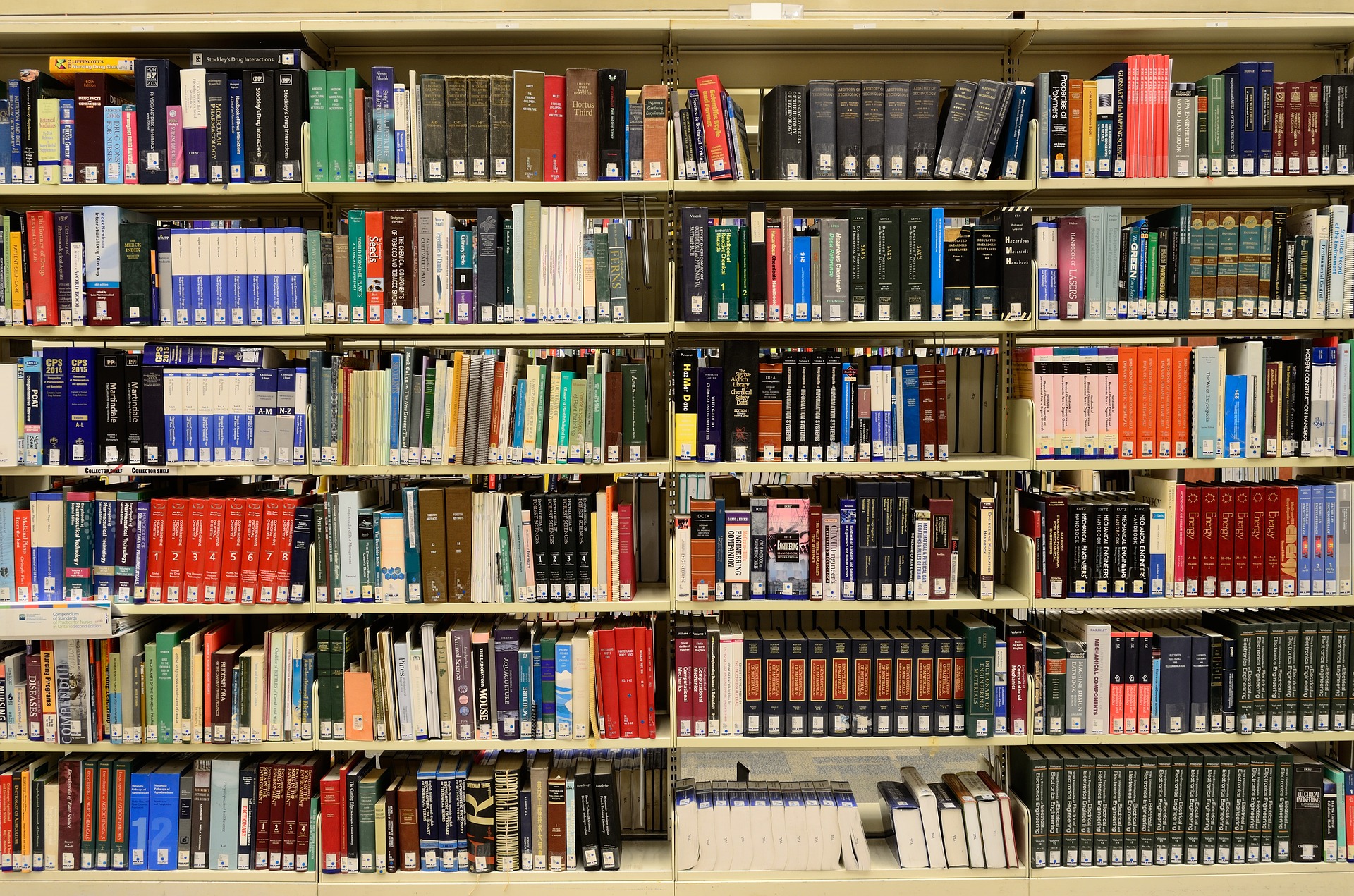 С рождения мы учимся познавать окружающий мир, развивая
свое мышление
Содержание мышления – знания начинают формироваться с детства
[Speaker Notes: Спрашиваю. Неприятные переживания часть мышления, которое формируется в процессе обучения, в течении жизни человек постоянно учится]
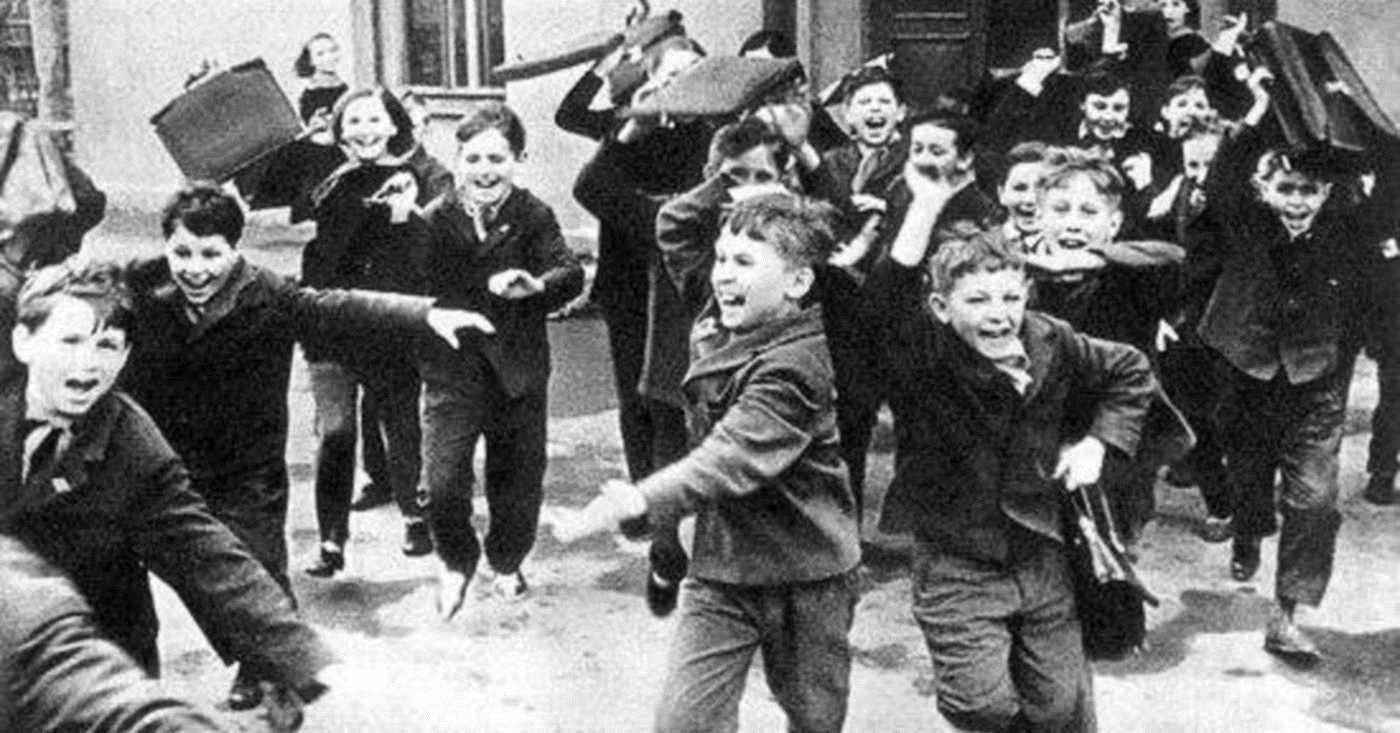 окружение определяет наши свойства мышления
[Speaker Notes: Навыки формируются в течении жизни. 

Формируется мышление и навыки.]
Приобретенные свойства мышления 
бывают
полезными и опасными
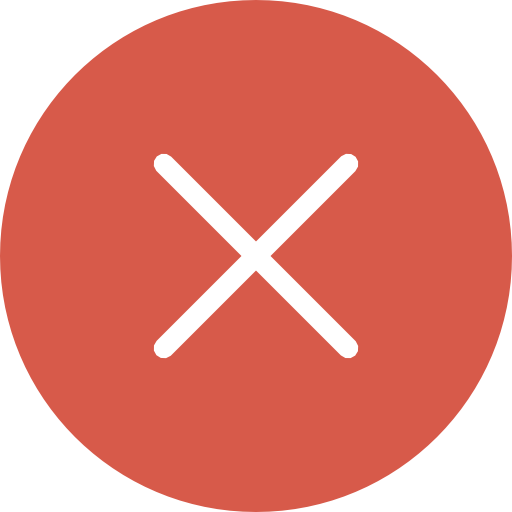 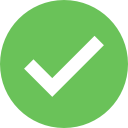 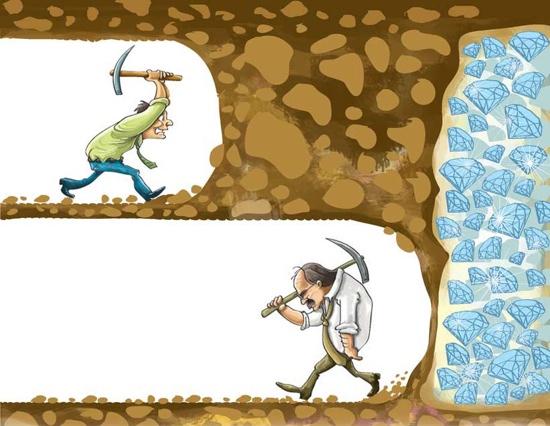 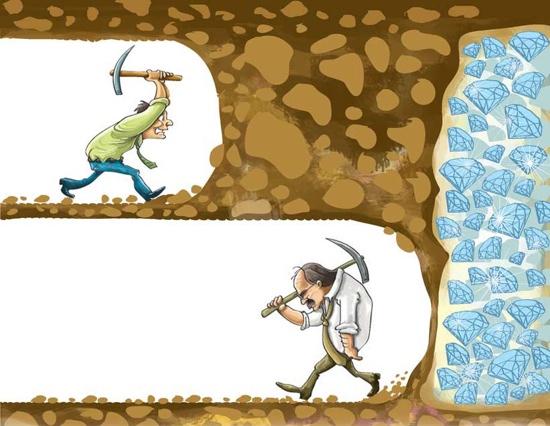 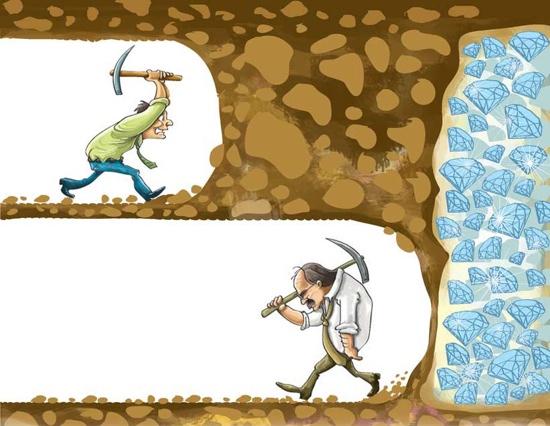 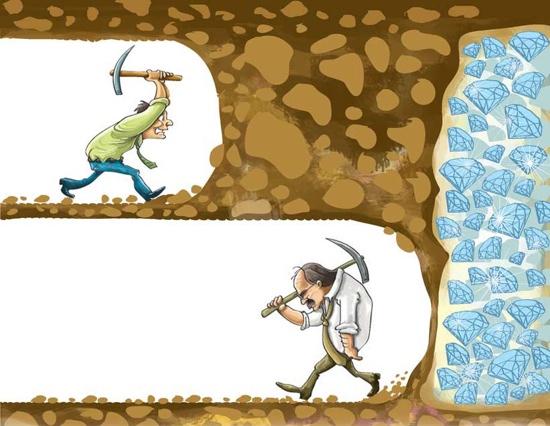 Полезные свойства мышления формируют полезные навыки
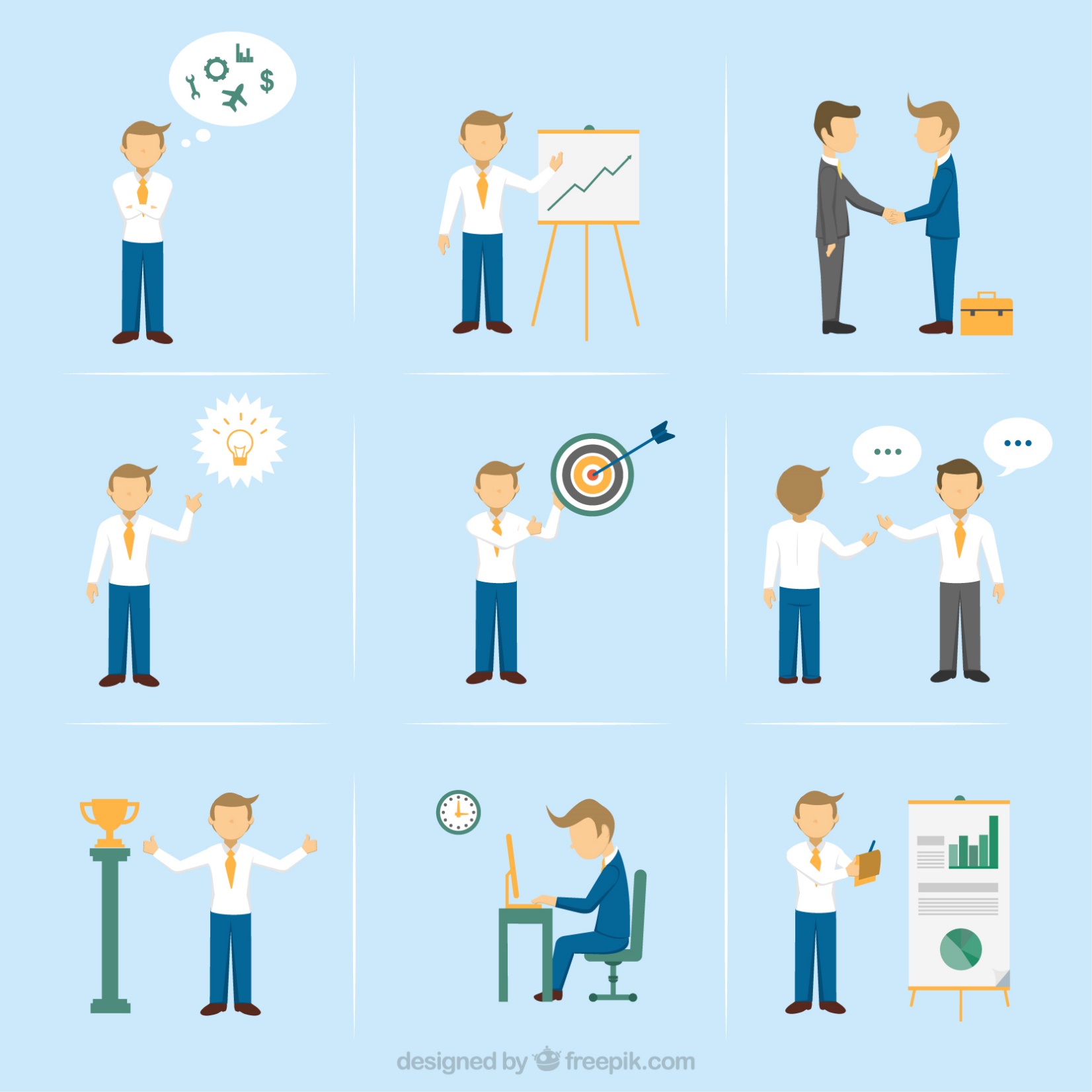 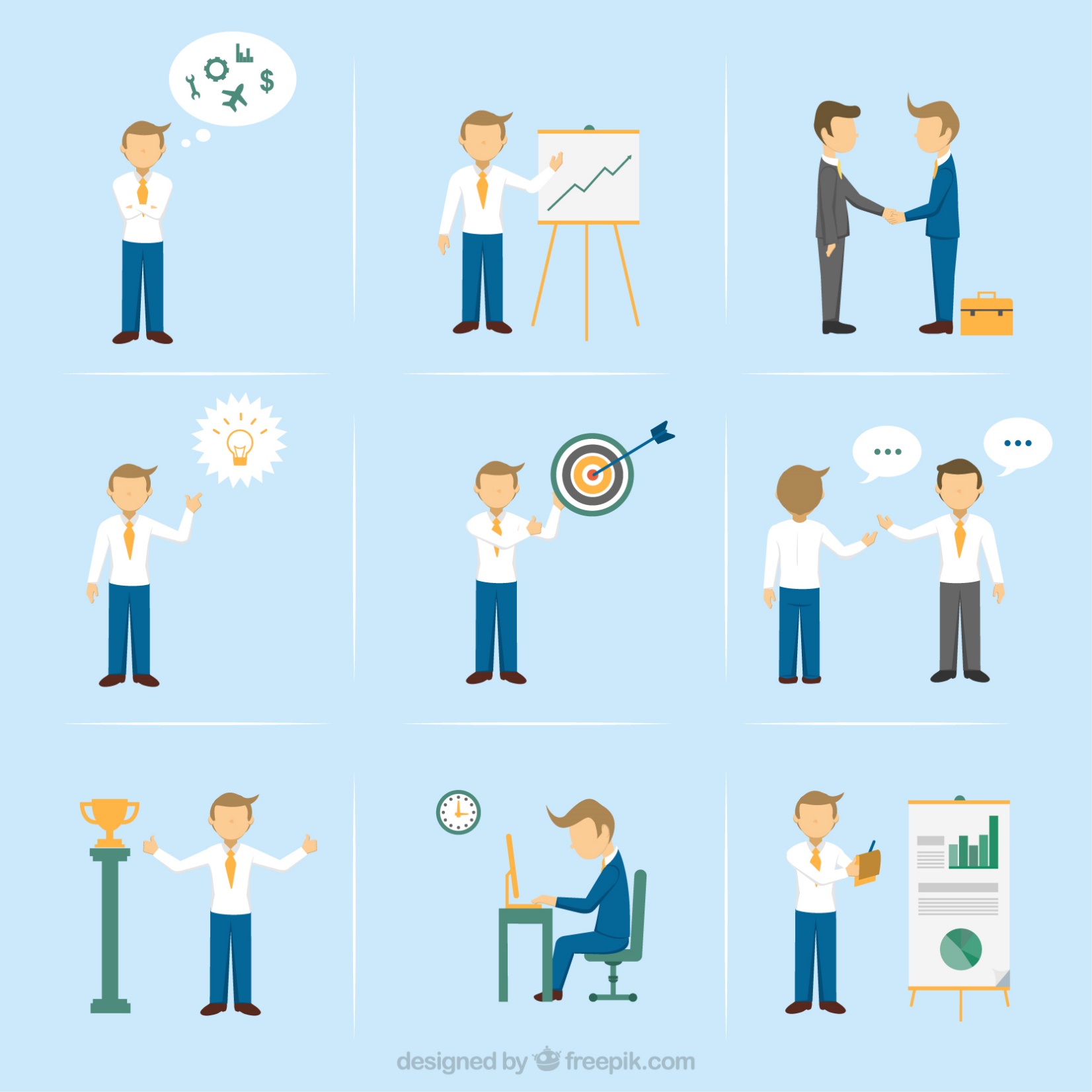 Достижение полезного
результата
[Speaker Notes: Спрашиваю. Быстрота приспособления к окружающей среде. Достижение пользы. Применение закономерно.]
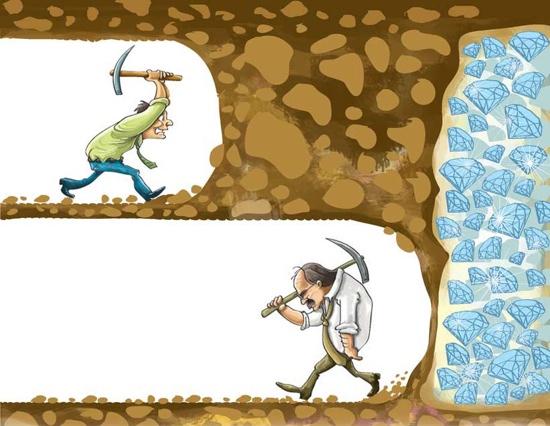 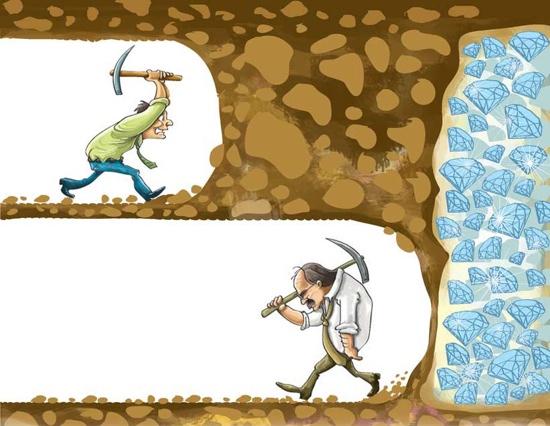 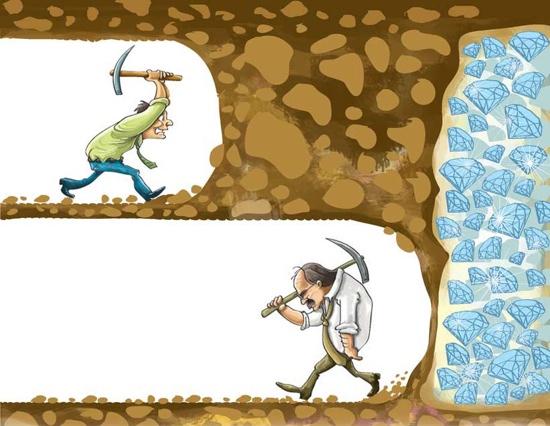 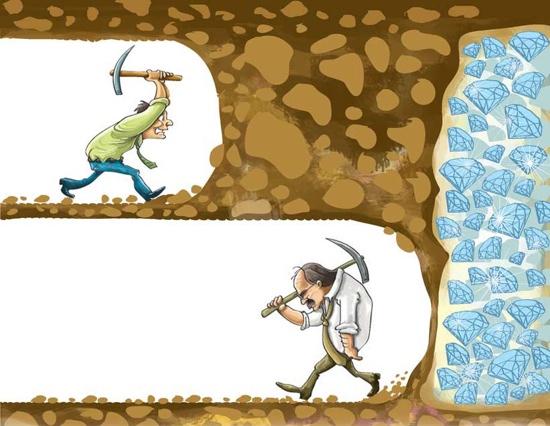 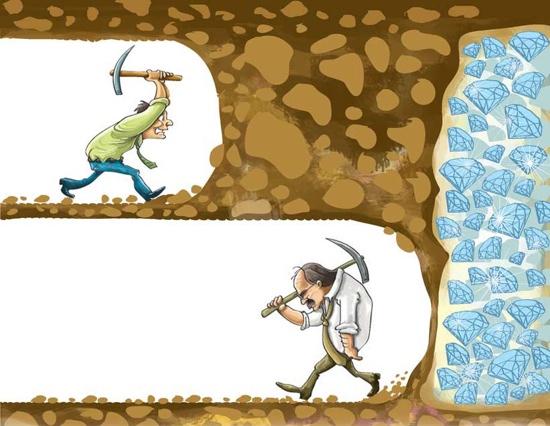 Опасные свойства мышления формируют психоэмоциональное напряжение – неприятные переживания
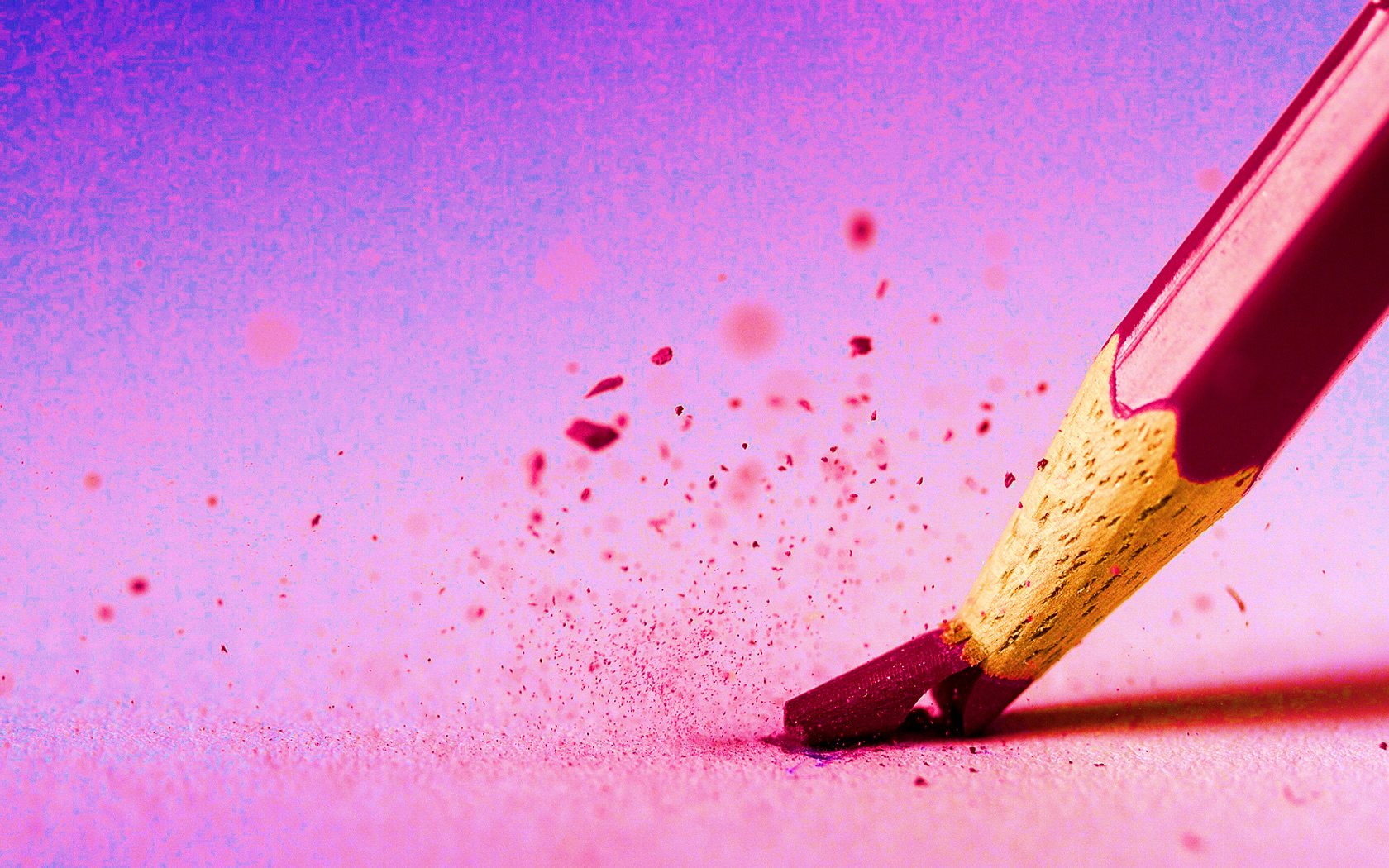 Результат ПЕРЕНАПРЯЖЕНИЯ
[Speaker Notes: Поднимите руки те, у кого после тяжелого разговора или трудного дня. Возникала головная боль, бессонница, проблемы с кишечником. Общее недомогание.]
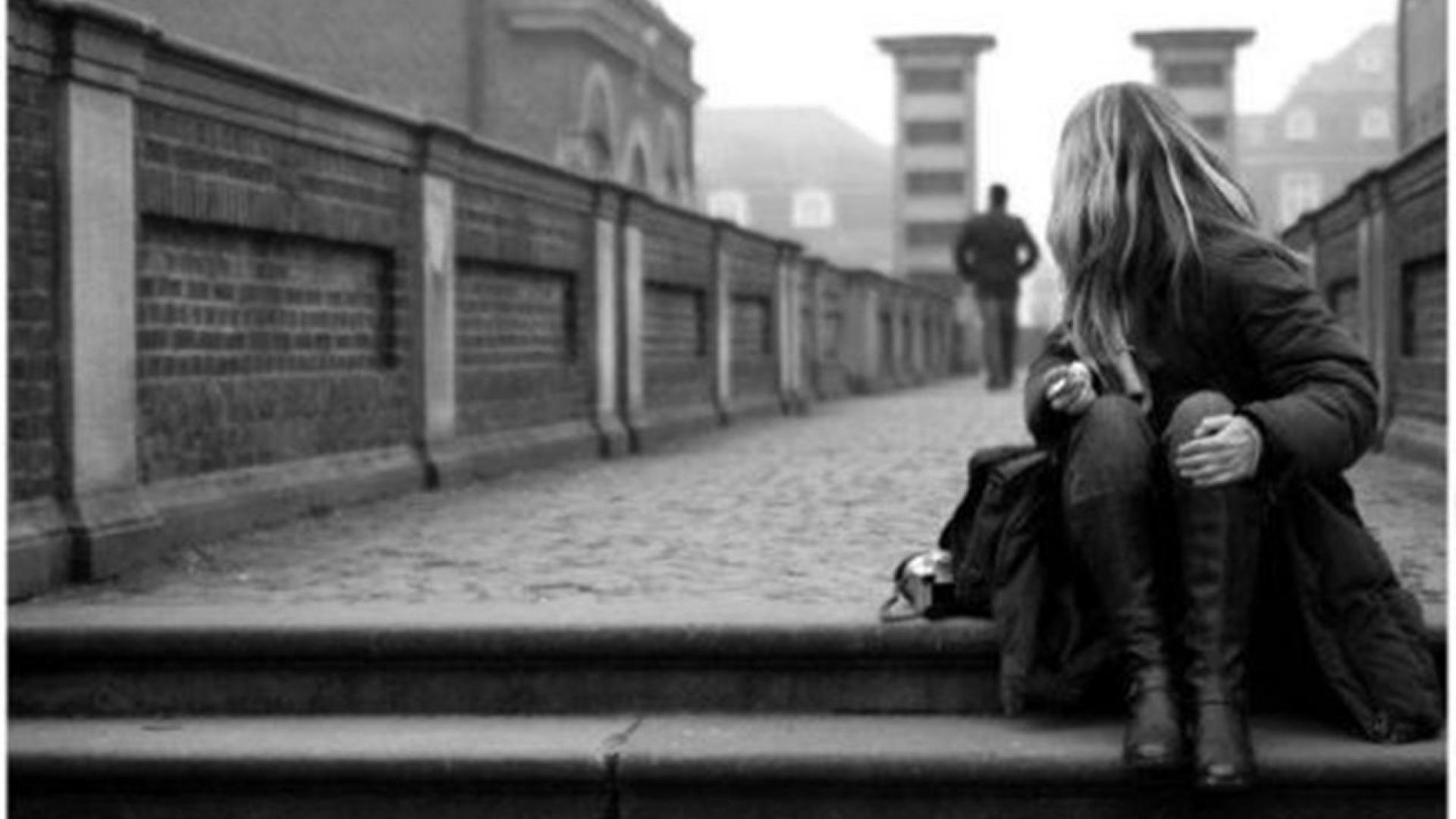 Неприятные переживания:
[Speaker Notes: Не является результативным. Стабильный результат отсутствует. Они закономерны. 
Кто-то на кого-то обиделся а толку нет]
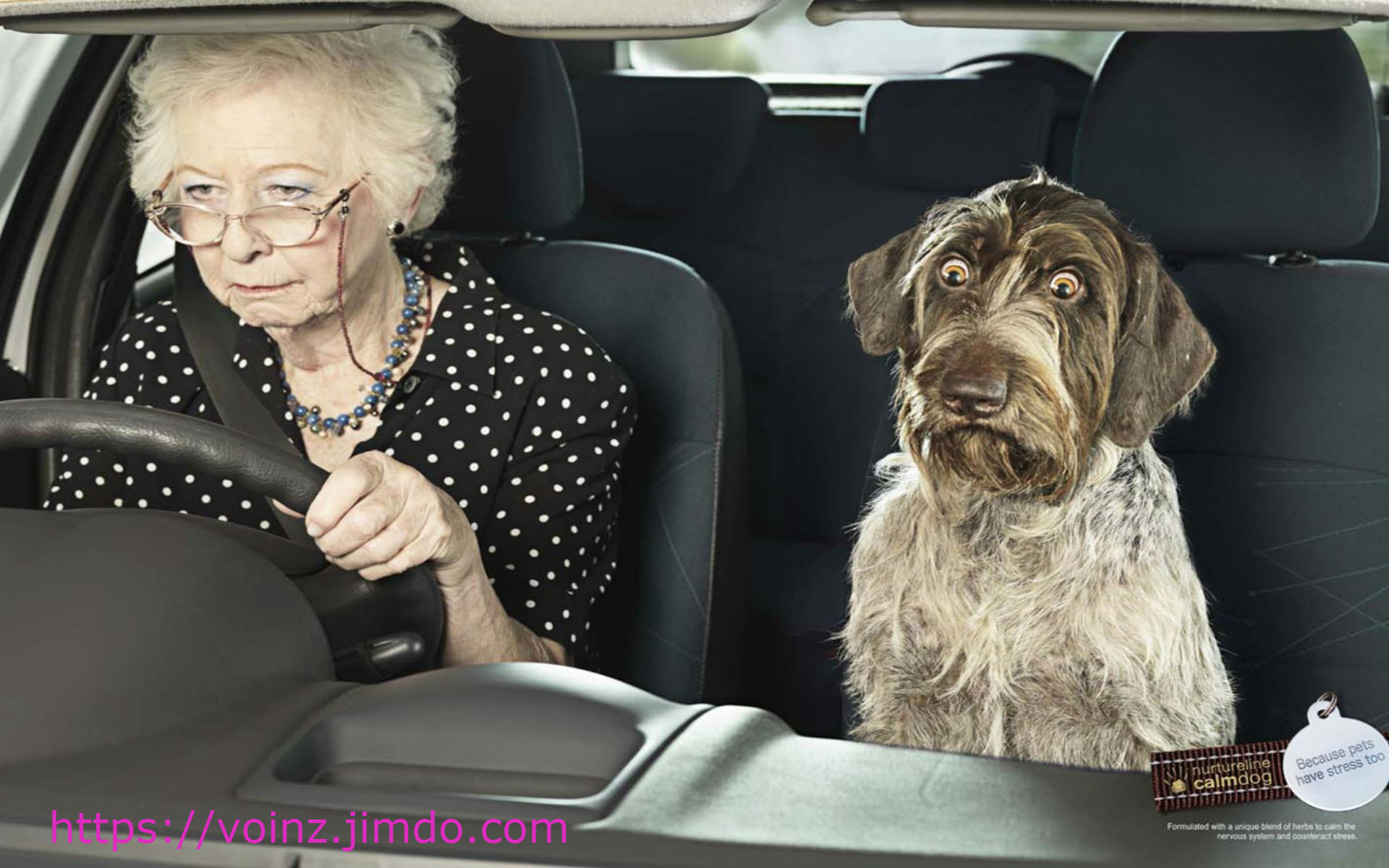 тревога, страх
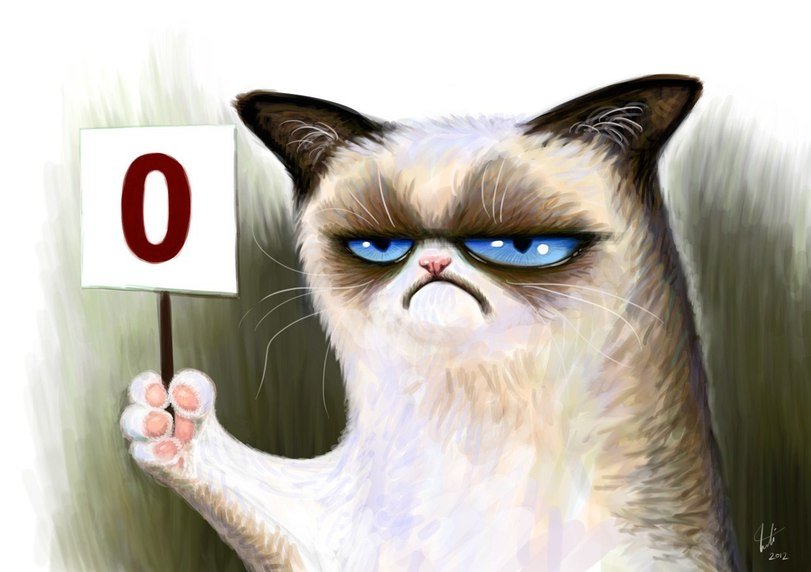 обида, раздражение
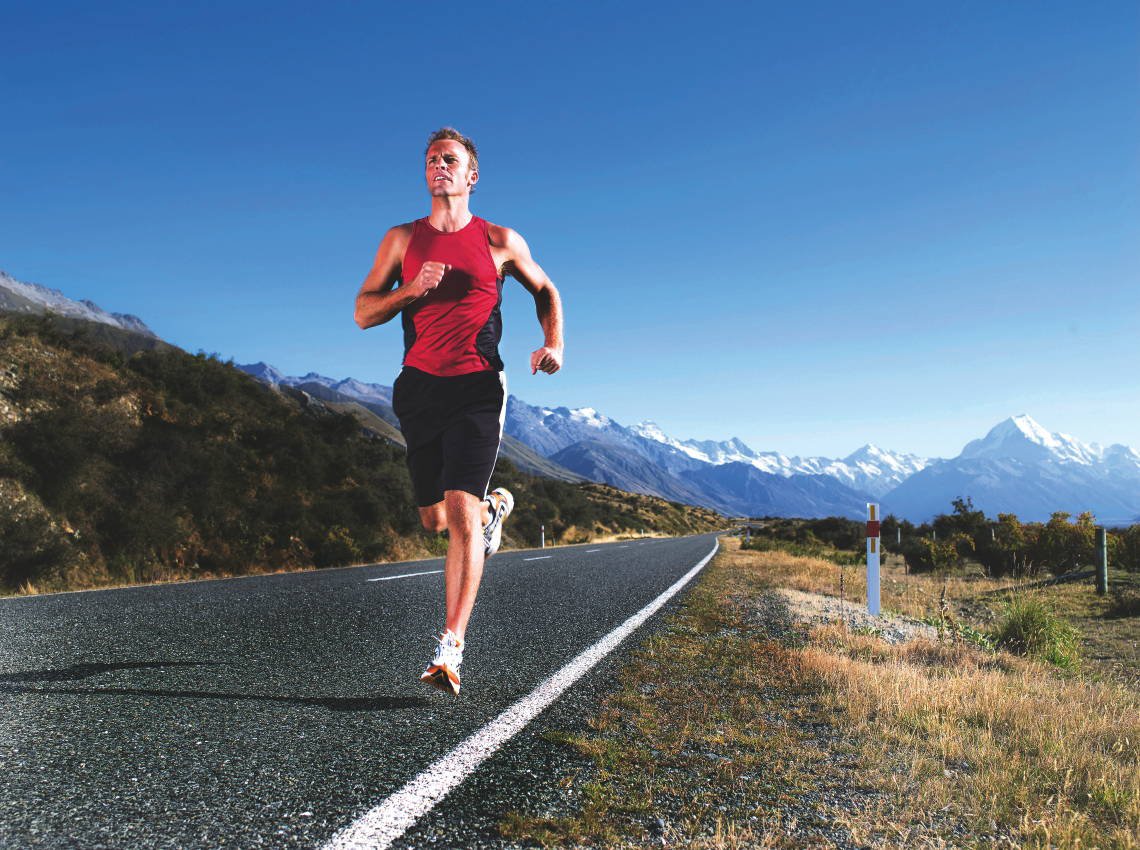 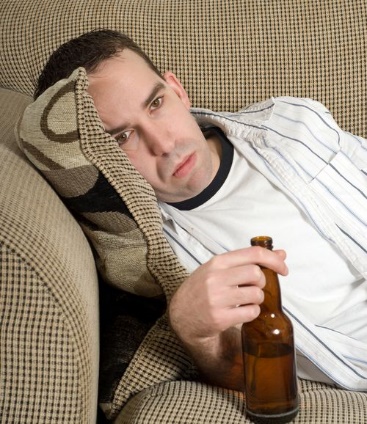 недовольство собой
Ожидание
Реальность
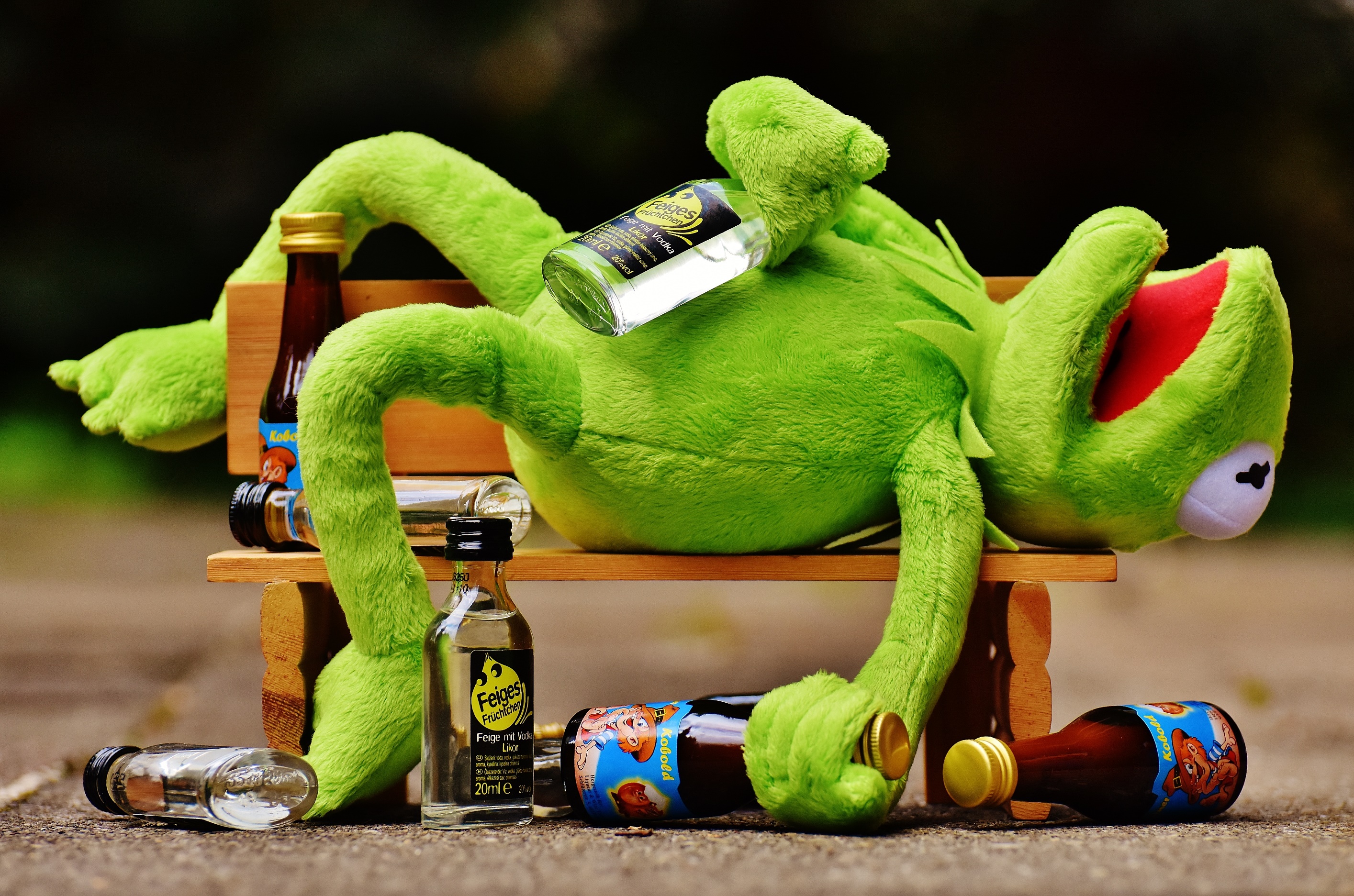 Зависимости
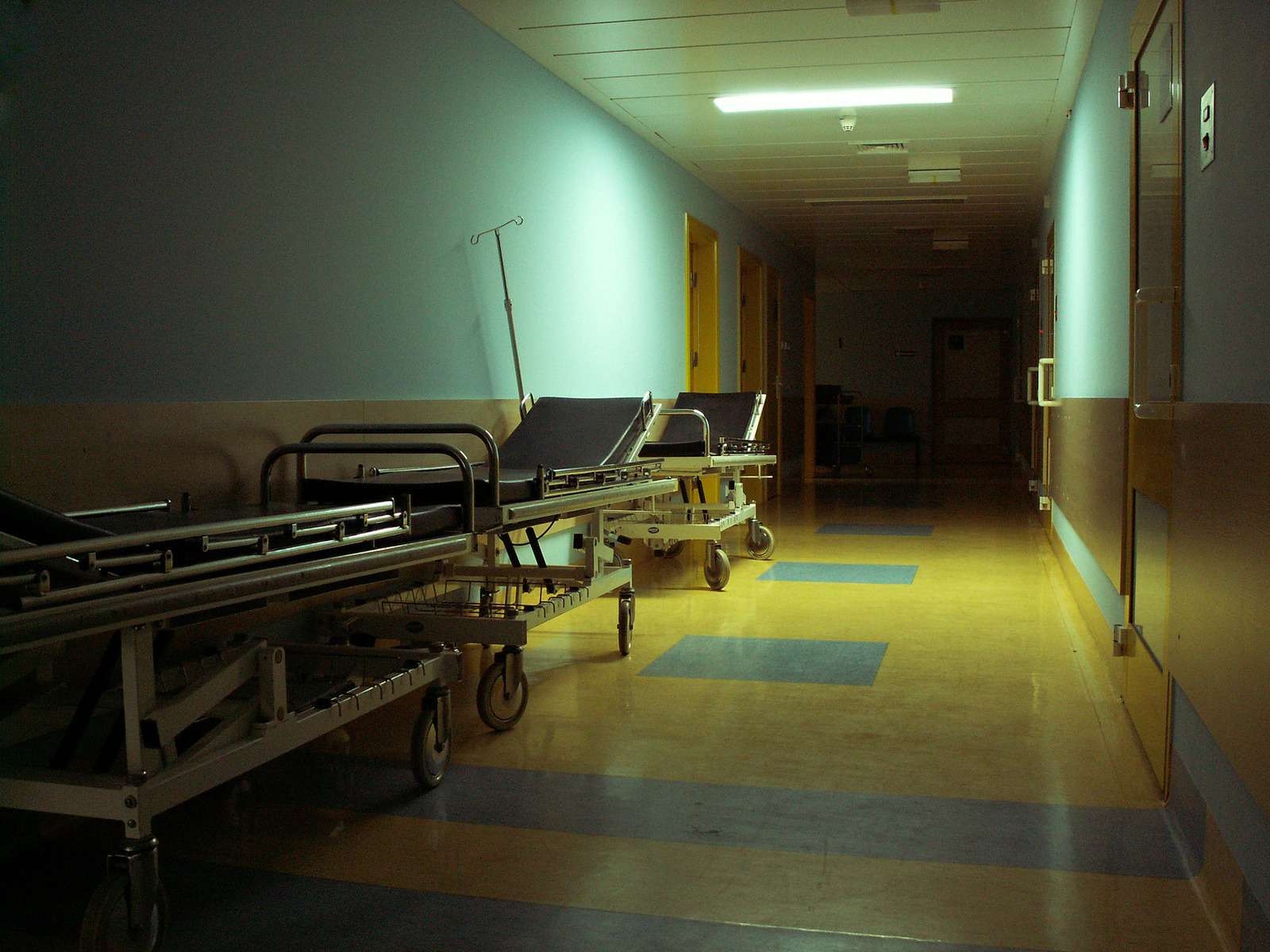 Боль, болезни и даже неизлечимые
[Speaker Notes: Когда человек долго или остро чувствует напряжение,  перенапряжения переходят в психосоматические заболевания
Неврозы, гормональные рас-сва, имунодефицит, арт гипертензия, инфаркты, инсульты, язвенные порадениея ЖКт, Бронх астма, онкологические заболевания.  Сниж рождаемости, алкоголизма наркомания, травматизм самоубийства.]
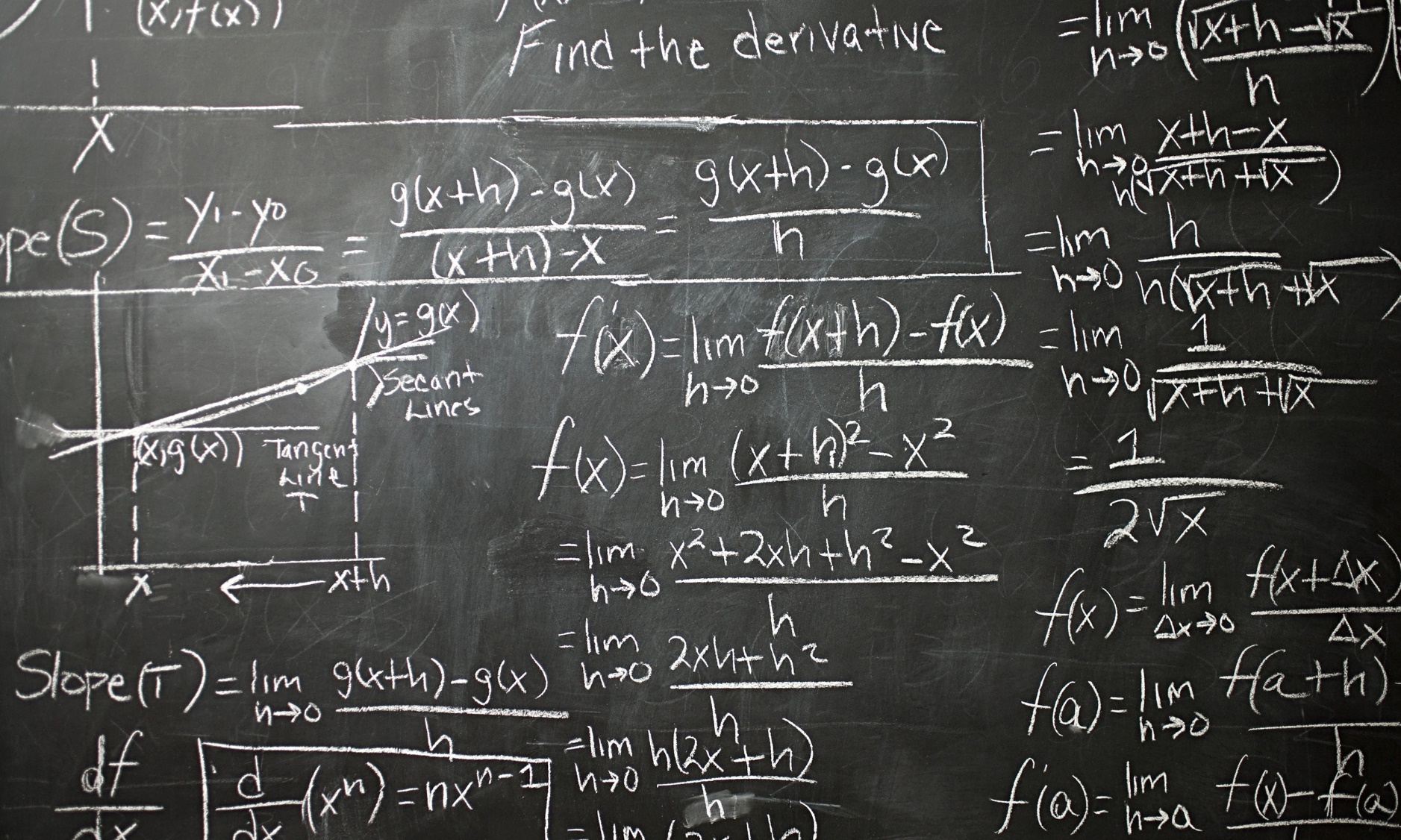 РЕШЕНИЕ есть
[Speaker Notes: Какое может быть решение?]
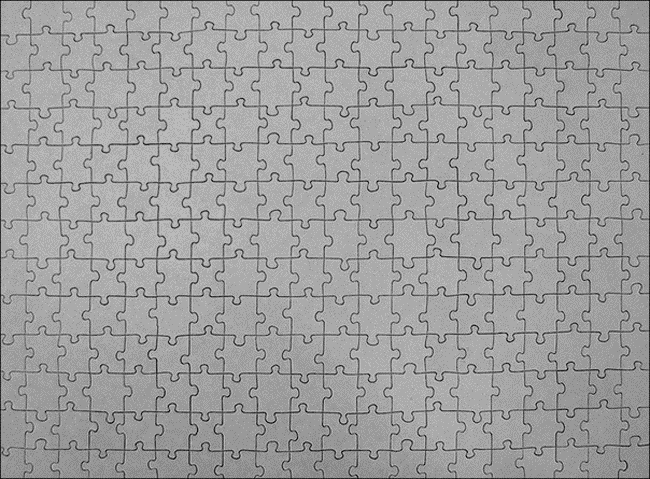 Зная закономерности формирования навыков, от них 
можно отучиться
Зная закономерности формирования навыков, от них можно отучиться
На привычку есть отвычка
(Народная мудрость)
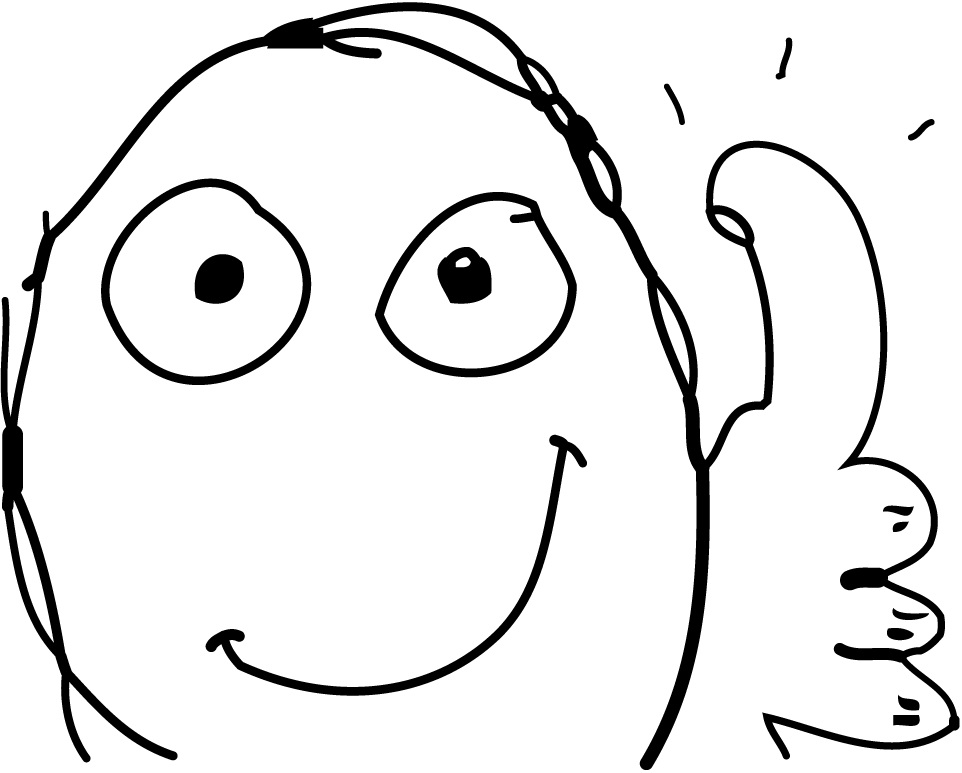 От переживаний
следует 
ОТУЧИТЬСЯ =)
[Speaker Notes: Вы замечаете?, что с годами меняетесь, становитесь спокойнее, меньше обижаетесь, охотнее прощаете, перестаете себя стыдиться. Но что-то по-прежнему напрягает.]
Причину ухудшения состояния вы уже  выявили www.Live-g.ru 

*больше 10 серьезное отклонение от нормы
1
[Speaker Notes: 13 занятий
1,5 месяца упражнений]
Следует избавится от причины,
Восстановить саморегуляцию – 
нормальную работу организма
2
А хотите, величина вашего напряжения будет, например,
в 2 раза меньше?
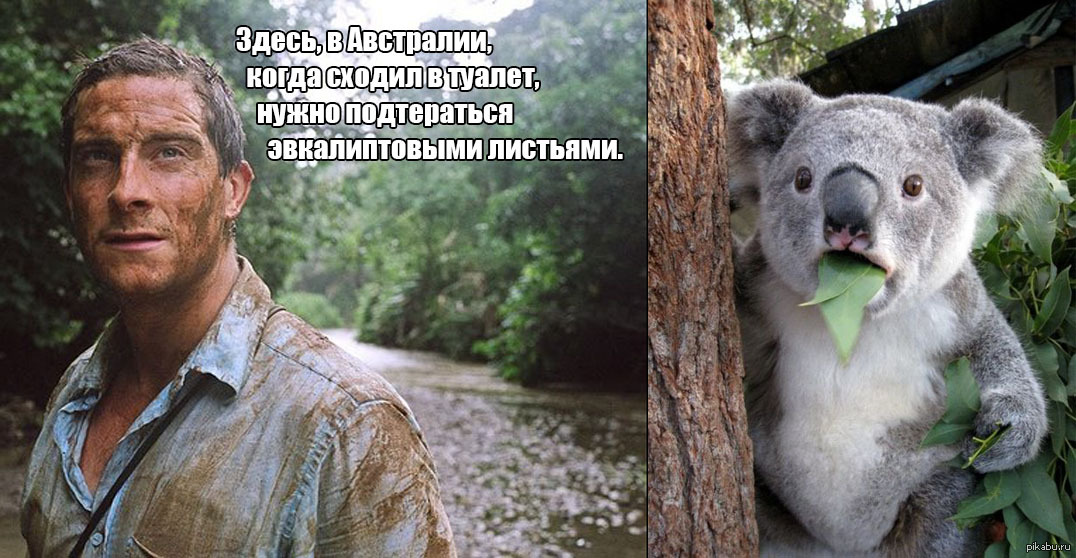 а в 3 раза?
Некоторым удается снизить уровень напряжения 
в 15 раз
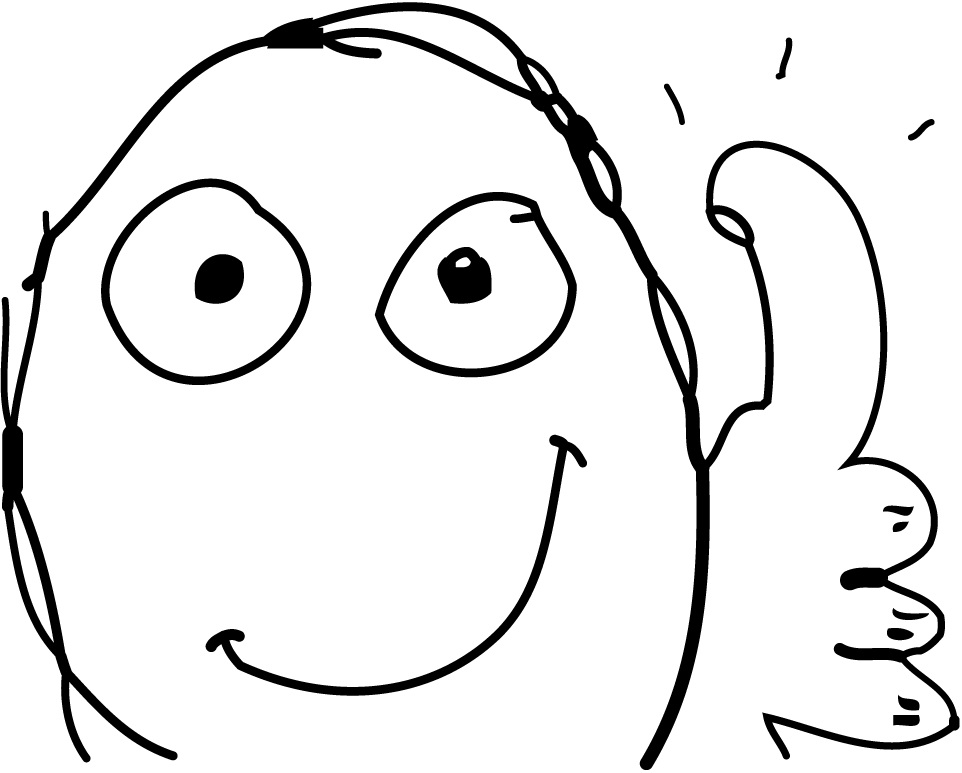 Причину ухудшения состояния вы узнали www.Live-g.ru
1
Следует избавиться от выявленной причины, 
Восстановить саморегуляцию - нормальную работу организма
2
[Speaker Notes: 13 занятий
1,5 месяца упражнений]
Достижения спортсменов, которые отучились от неприятных переживаний
[Speaker Notes: Задача спортсмена и тренера – показывать стабильный спортивный результат
Что вам дает стабильность?
Результатом мы не управляем, управляем действиями]
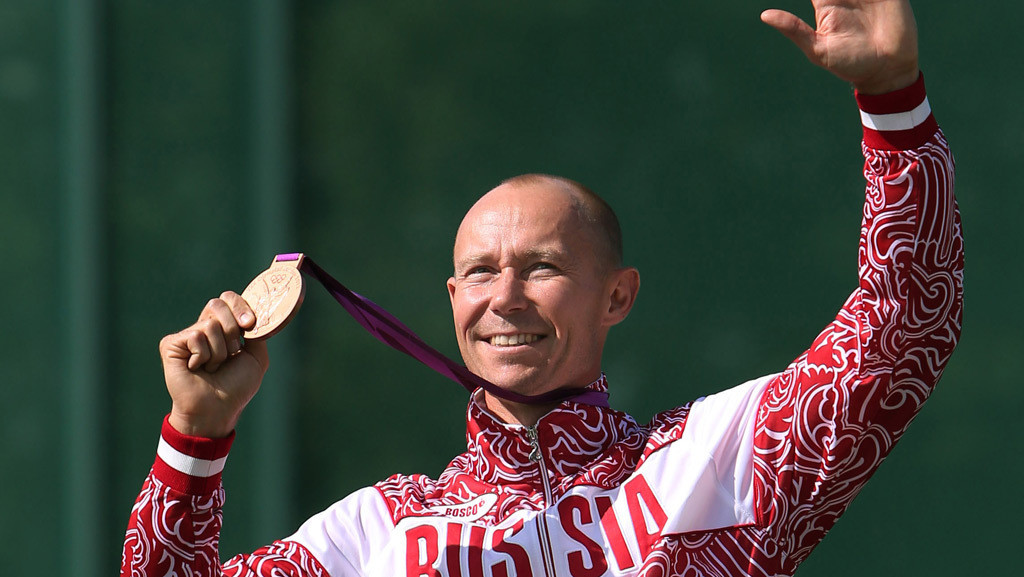 Василий Мосин  
российский стрелок
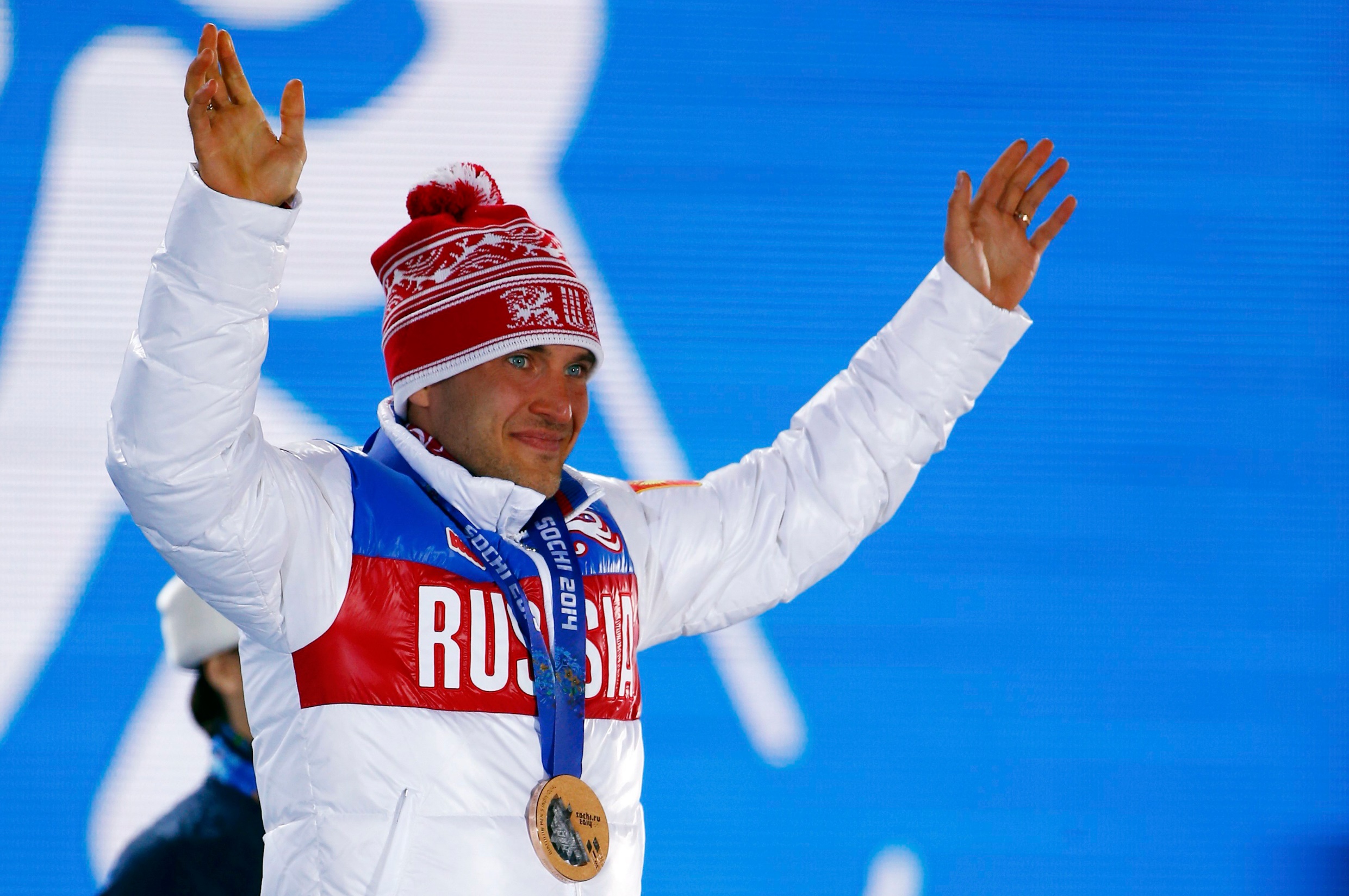 Евгений 
Гараничев
российский биатлонист
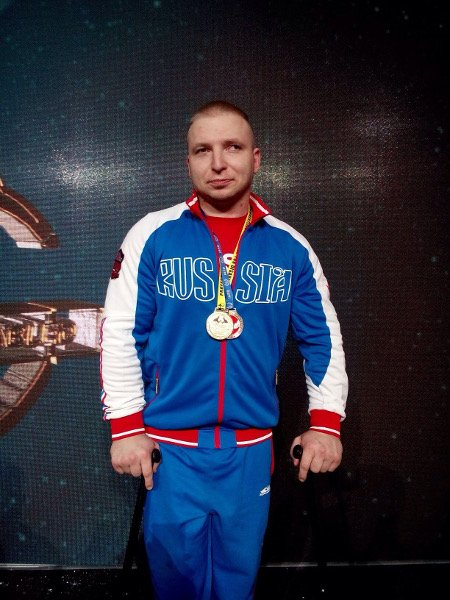 Роман Седых
российский армрестлер
Подведем
ИТОГ
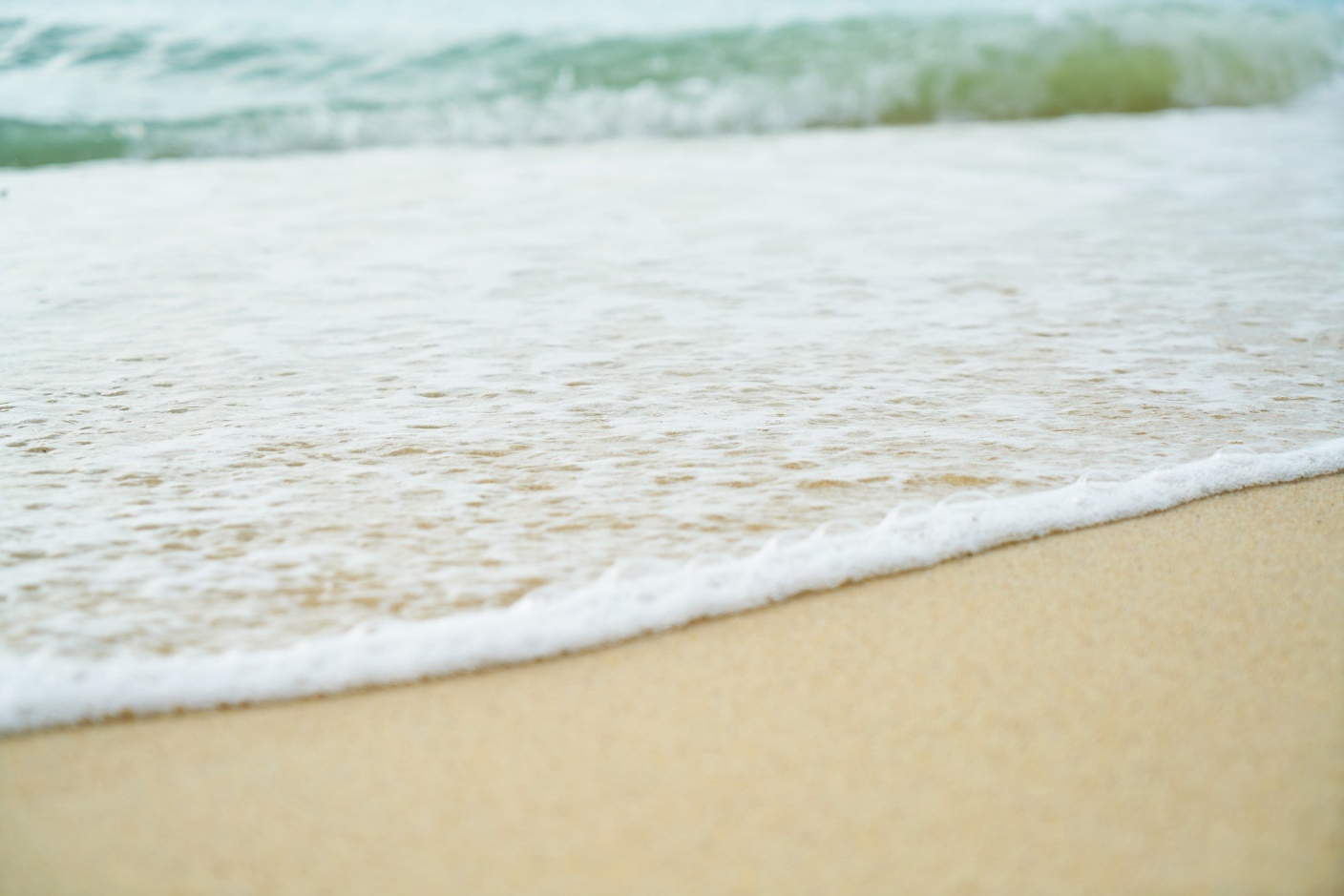 Каждый имеет 
ВСЁ для достижения цели
[Speaker Notes: У большинства развитых людей есть навыки, как полезные, так и вредные. Если мы отучимся от вредных, то останутся только полезные, мы повысим свою эффективность, настроение и здоровье.]
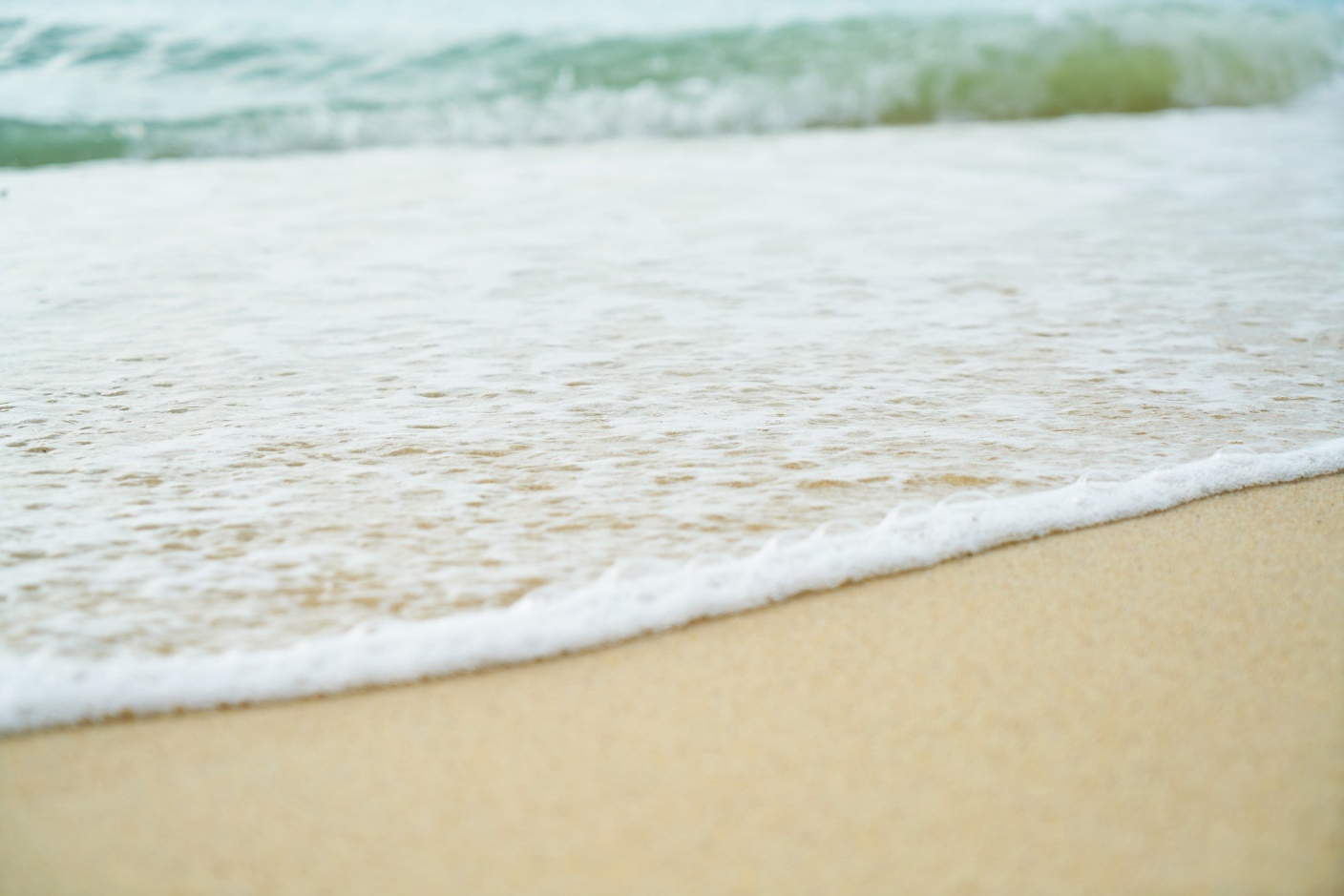 Главное ОТУЧИТЬСЯ 
от опасных свойств мышления
[Speaker Notes: У большинства развитых людей есть навыки, как полезные, так и вредные. Если мы отучимся от вредных, то останутся только полезные, мы повысим свою эффективность, настроение и здоровье.]
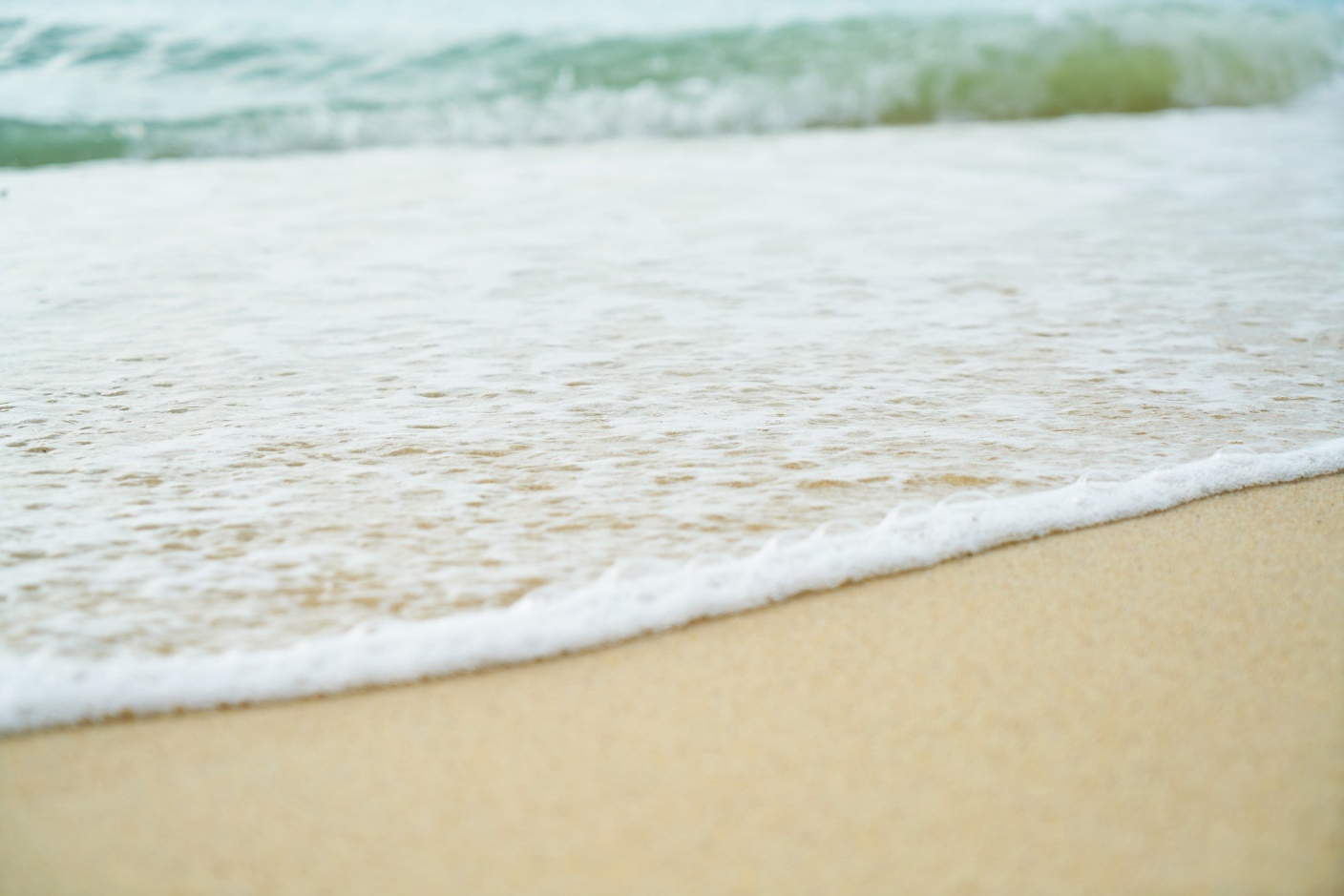 И научиться мыслить только с пользой
[Speaker Notes: У большинства развитых людей есть навыки, как полезные, так и вредные. Если мы отучимся от вредных, то останутся только полезные, мы повысим свою эффективность, настроение и здоровье.]
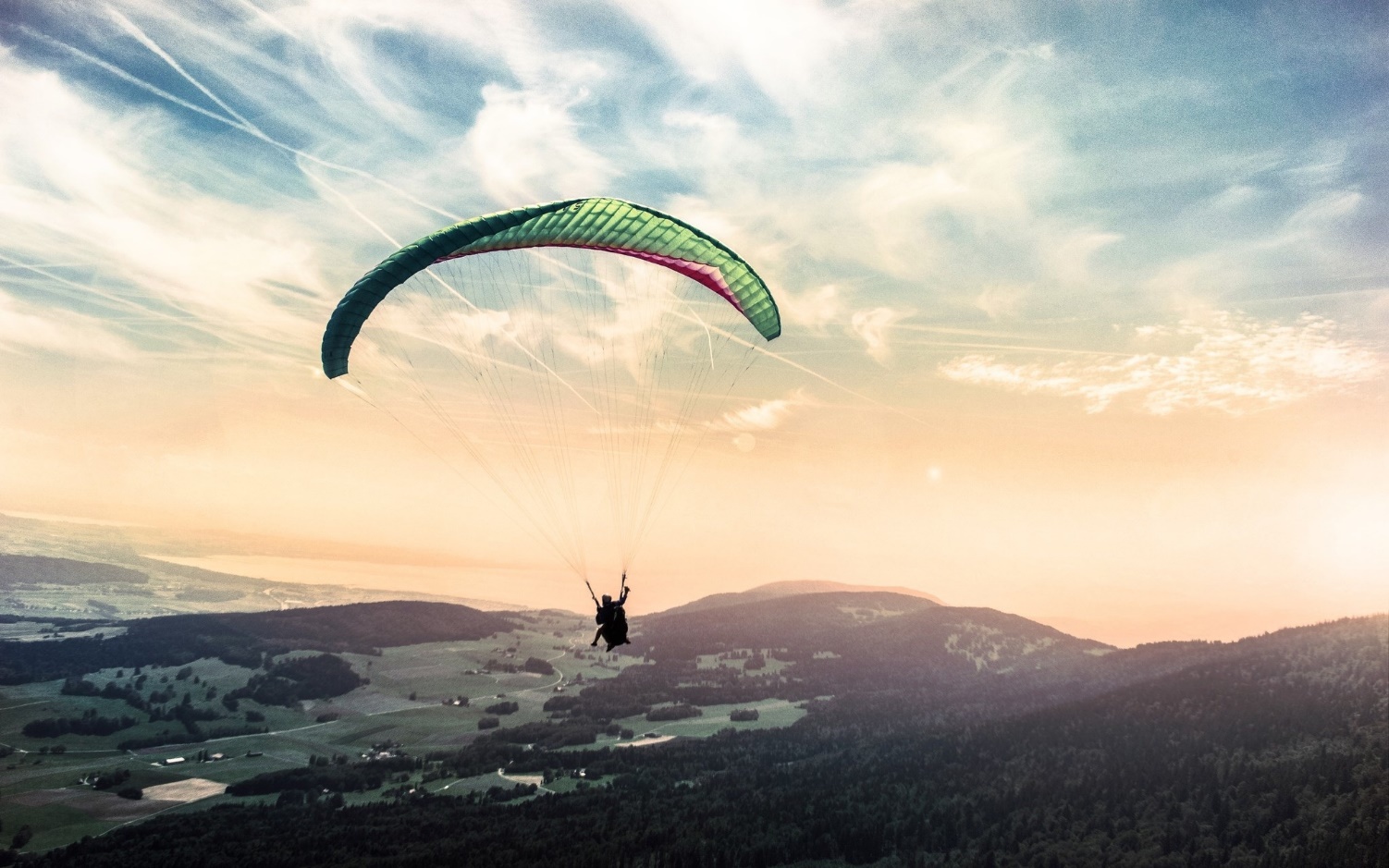 Возможно бесконечно совершенствовать полезные свойства 
своего мышления
УСПЕХА
в достижении полезных результатов!
[Speaker Notes: Задавайте вопросы. Методика? Что делали?]
P.S. РЕКОМЕНДАЦИИ
Живая Игра - www.Live-g.ru
причину вы узнали
1
Восстановить норму- запишитесь на 
мыслинг   «Лучшая Life»
2
[Speaker Notes: 13 занятий
1,5 месяца упражнений]
Обратная связь:
Остались вопросы?
www.l-life.ru Мыслинг 
«Лучшая Life»
т. 8 925 708-48-35
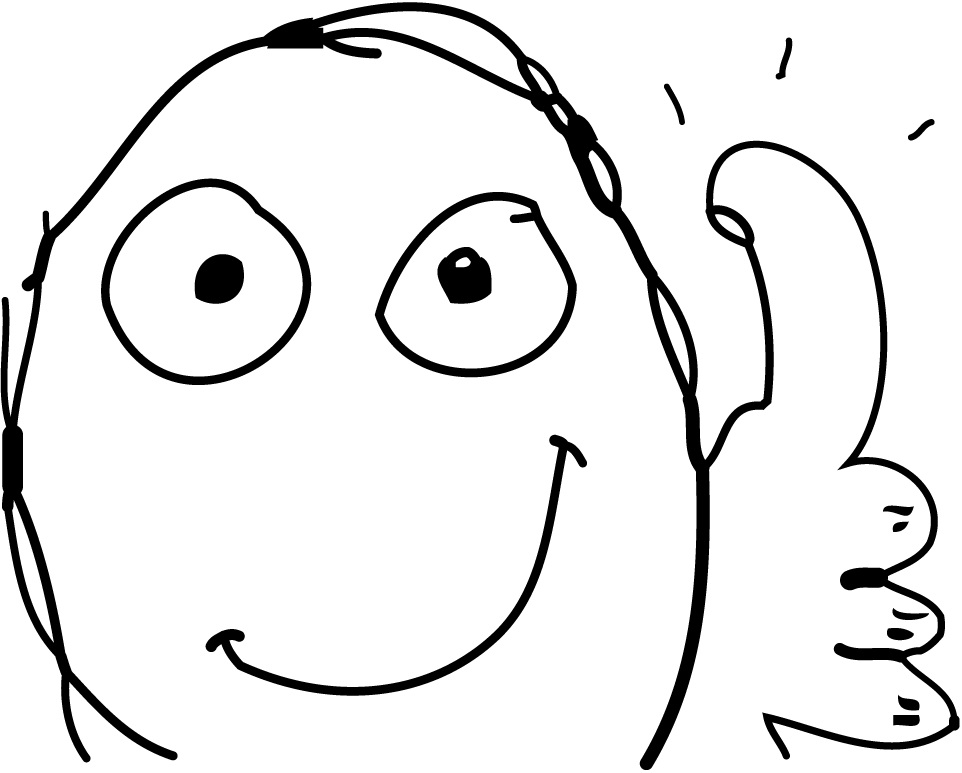 [Speaker Notes: 13 занятий
1,5 месяца упражнений]